МУНИЦИПАЛЬНОЕ БЮДЖЕТНОЕ ОБЩЕОБРАЗОВАТЕЛЬНОЕ УЧРЕЖДЕНИЕ
 «СРЕДНЯЯ ШКОЛА № 16 ГОРОДА ЕВПАТОРИИ РЕСПУБЛИКИ КРЫМ»
(МБОУ «СШ № 16»)
Упражнения для развития артикуляционного аппарата и дикции.
Подготовила 
учитель начальных классов
Васильчук 
Наталия Валентиновна
г. Евпатория - 2018 г.
Артикуляция
Это работа органов артикуляционного аппарата, направленная на создание звуков речи – гласных и согласных.

Дикция
Это четкое, ясное, разборчивое произношение всех звуков.
Очень важно четко произносить каждую букву, каждое слово, каждую фразу, что бы доносить до слушателя смысл сказанного.
Правила произношения звуков:
Четкость окончаний,  
выделение ударений, 
активное и короткое произношение согласных звуков, 
протягивание гласных. 
Донесение смысла текста выделением главных слов во фразах и  смягчением   остальных.
Упражнения для губ:
1. «Улыбочка» – вы из-за всех сил натягиваете губы в улыбке, не открывая рта.

2. «Заборчик» – из положения «Улыбочка», необходимо открыть рот, так чтобы показать все зубы, губы по-прежнему натянуты.

3. «Трубочка» – тянетесь губами вперёд, как перед произнесением звука «У»

4. «Бублик» – откройте рот из положения «Трубочка» и напрягите губы, как при произнесении звука «О».

5. «Рупор» - расширьте губы, то есть полностью откройте рот как можно шире, как при произнесении звука «А»
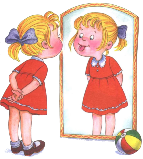 Упражнения для языка:
1. «Лопатка» - высуньте язык, пытаясь коснуться подбородка.
2. «Горка» - откройте рот и упритесь языком в нижнюю часть зубов, так чтобы он слегка приподнялся.
3. «Сладкая конфета» - не открывая рта, упирайтесь языком, то в левую щёку, то в правую.
4. «Маятник» – высуньте язык и тянитесь им, то вправо, то влево.
5. «Иголочка» - высуньте язык и тянитесь им вперёд.
6. «Грибок» - необходимо упереться языком в верхнее нёбо, натягивая уздечку
7. «Лошадка» - из положения «Грибок» заставьте кончик языка соскользнуть, ударив им по нижнему нёбу, получится цокающий звук, который издаёт лошадка.
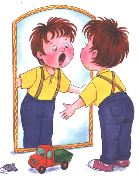 Разминка
Произносим по 5 раз согласные звукиш - с -  ф  - к -  т -  п -  б  - д -  г -  в -  з -  ж                             - активными губами, - твердым кончиком языка , - четко и близко на зубах.
Скороговорки
Проговариваем скороговорки, выделяя ударения, ключевые слова, согласные окончания:
     «Сорок сорок ели сырок»«Три сороки – тараторки тараторили на горке»   «Бык тупогуб, тупогубенький бычок»
Скороговорки:
• Шла Саша по шоссе и сосала сушку.
• Саша шапкой по ошибке шишку сшиб.
• Кукушка кукушонку купила капюшон. Надел кукушонок капюшон, как в капюшоне он смешон.
• Карл у Клары украл кораллы, а Клара у Карла украла кларнет.
• Кощея щами не угощают.
• Хищник в роще рыщет – хищник пищу ищет.
• Синичка, синичка — воробью сестричка.
• Звенит звонок, звонок зовет, и Зоя в класс к себе идет.
• Забавной обезьяне бросили бананы, бросили бананы забавной обезьяне.
• Черепаха, не скучая, час сидит за чашкой чая.
• Чудак под диванчик прячет чемоданчик.
Скороговорки в картинках
Враг мой-друг мой!
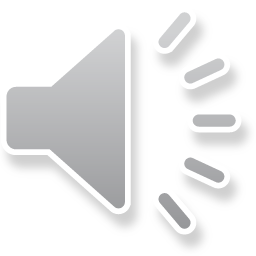 Спасибо за внимание!